EC commitment to Open Science EGI Conference 2022 Prague, 21/09/2022
Christian Cuciniello
Open Science Unit, DG R&I
European Commission
Science in digital transition
Re-inventing the scientific process?
  Is the system fit-for-purpose?
Some of the challenges for science today
Skewed perceptions of quality; reproducibility, replicability
Focus on ‘stars’ rather than collaboration
Publishing in a market where client is not the king; closed access 
Obsession with rankings
Risk-averse research 
Hyper-publishing and hyper-authorship
Fight for funding
Wasting (data) resources, repeating doomed research
Gaming the system
Is this the research culture we want?
Slide adapted from a presentation by Danny Kingsley, Flinders University
Is Open Science (part of) the answer?
Open science: sharing knowledge, data and tools as early as possible in the research process in open collaboration with all relevant knowledge actors
Open science can increase
Quality & efficiency of R&I, if all the produced results are shared, made reusable, and if collaboration, reproducibility and openness are rewarded
Creativity, through collective intelligence and enabling cross-disciplinary research that does not require laborious data wrangling
Trust in the science system, engaging both researchers & citizens
The European Commission commitment to Open Science
Improve the practice of R&I
Openly accessible scholarly publications
Institutional publishing models, open review
Early sharing of all research outputs
All data FAIR, Research Data Management
Reproducible results
Societal engagement and responsibility
…
Develop proper enablers
Rewards and incentives to adopt Open Science practices, with appropriate metrics
Appropriate skills and education, including for research integrity
Open Research Infrastructures including the European Open Science Cloud (EOSC) 
Legal and regulatory environment for data and      copyright
Provisions on Open Science under Horizon Europe
European Research Area
European Open Science Cloud
Open Research Europe publishing platform
Reform of research assessment
Council Recommendation on a Pact for R&I in Europe
Open science central to the values and principles for R&I in the Union
Priority areas for joint action in support of the ERA include:
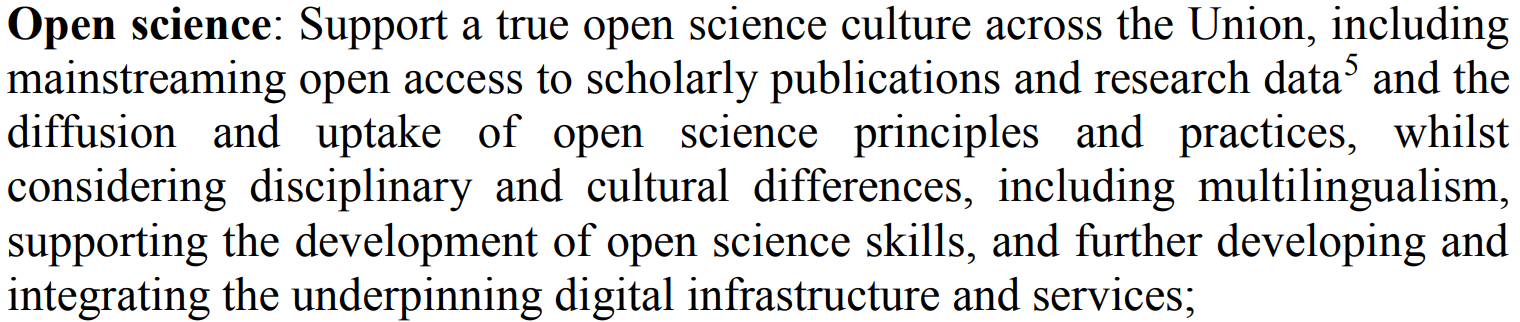 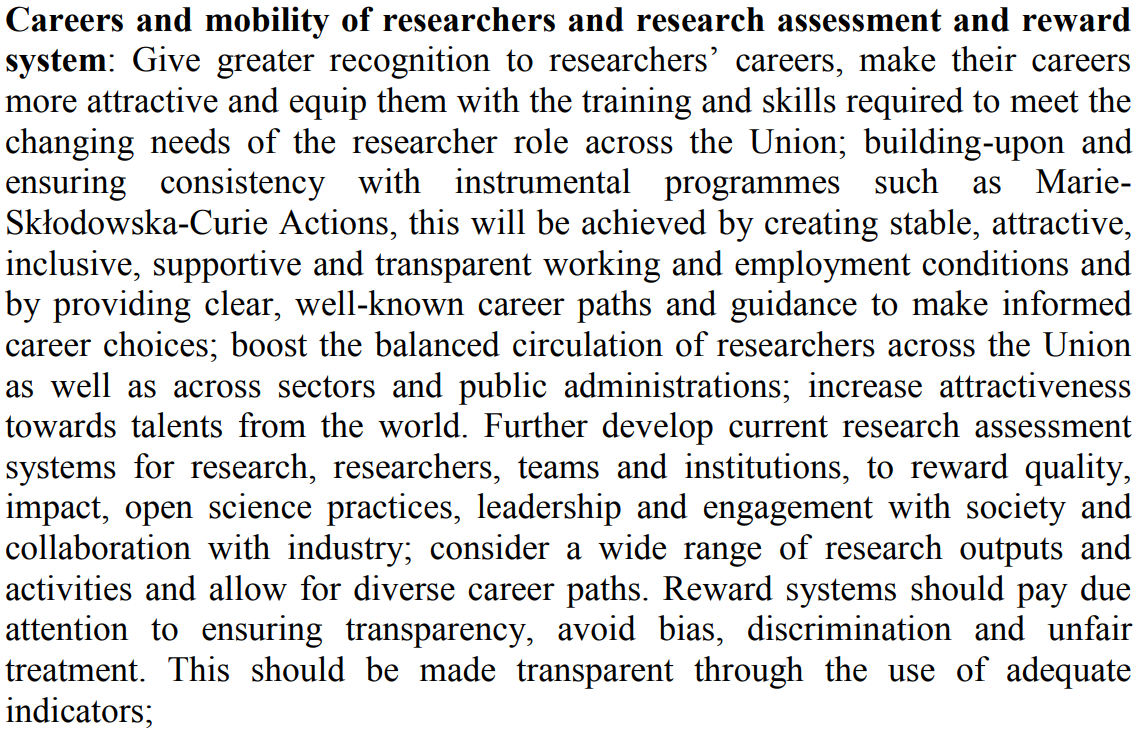 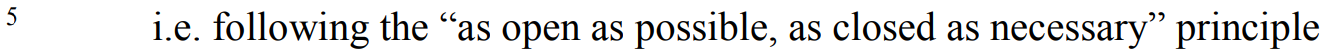 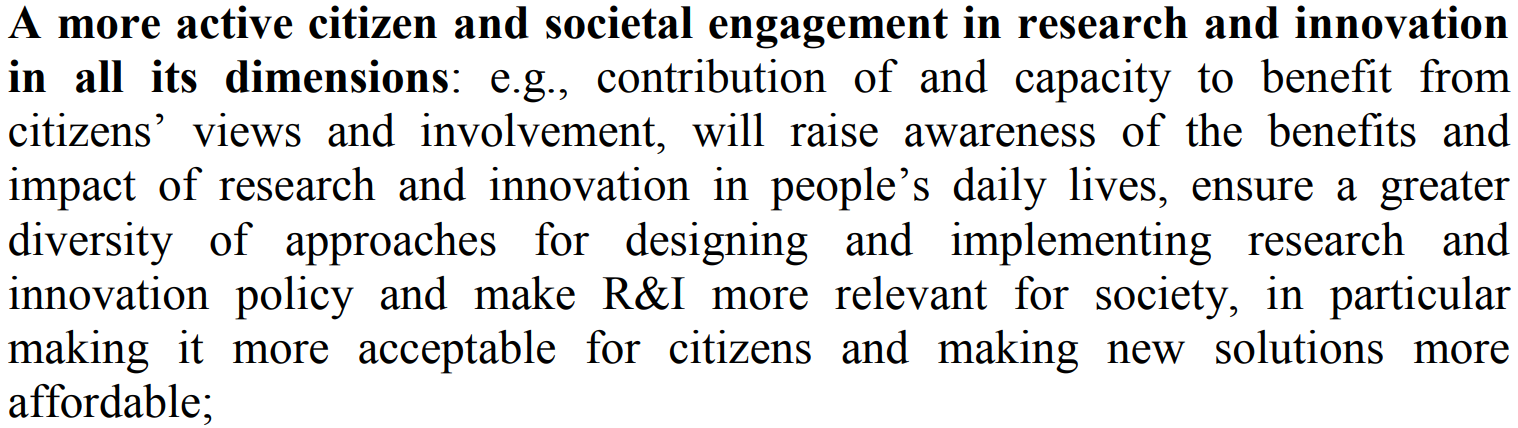 https://data.consilium.europa.eu/doc/document/ST-13701-2021-INIT/en/pdf
Council Conclusions on the Future Governance of the ERAERA Policy Agenda 2022-24
ERA action 1: Enabling the open sharing of knowledge and the re-use of research outputs, including through the development of the EOSC 

Deploy the core components and services of EOSC and federate existing data infrastructures in Europe, working towards the interoperability of research data
Establish a monitoring mechanism to collect data and benchmark investments, policies, digital research outputs, open science skills and infrastructure capacities related to EOSC
Deploy Open Science principles & identify best practices
Council Conclusions on the Future Governance of the ERAERA Policy Agenda 2022-24
ERA action 2: Propose an EU copyright and data legislative and regulatory framework that is fit for research
Goal: Identify barriers, challenges and potential impacts on research & proposing legislative and non-legislative measures
Ongoing EC analysis of EU copyright and data legislation 
Independent experts´ studies to support the EC analysis on:
	-copyright and related rights and access to and reuse of scientific publications 
	-copyright and related rights and access to and reuse of data 
	-the Open Data Directive, the Data Governance Act and the Data Act and their possiblevimpact on research
	-the Digital Services Act and the Digital Markets Act and their possible impact on research
Online workshops (20/06 & 23/06)
Finalising the identification of barriers, challenges and potential impacts on research, and developing proposals for possible legislative and non-legislative measures (Autumn 2022).
Main legislative instruments concerned
Council Conclusions on the Future Governance of the ERAERA Policy Agenda 2022-24
ERA action 3: Reforming research assessment
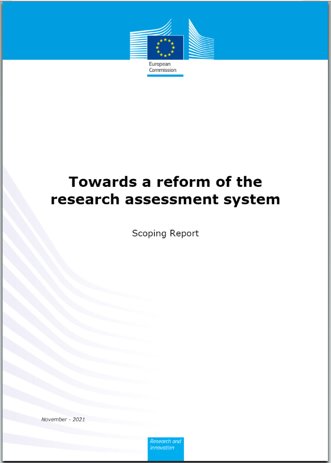 Towards research assessment that rewards intrinsic quality and impact: 
Relies on qualitative judgement with peer-review, supported by responsible use of quantitative indicators; 
Values a diversity of research outputs and their impact;
Rewards the diversity of tasks of researchers, and supports team science;
Incentivises open collaboration and early knowledge and data sharing.
Way forward: Creation of a stakeholder-owned coalition and implementation plan, bringing together all research organisations willing to take the lead in reforming the current research assessment system
Complemented by an analysis of national & transnational legal and administrative barriers
Scoping report: https://data.europa.eu/doi/10.2777/707440
Open Science under Horizon Europe
Evolution of OS policies across FPs
Under Horizon Europe (2021)
Open Science (OA, RDM, Citizen Engagement, etc.) embedded across the FP
Evaluation of proposals (excellence –methodology-, quality & efficiency of implementation )
Grant Agreement, guidelines
Reporting—during the project’s lifetime
Work programmes
Strengthening of the obligations with respect to open access and focus on responsible RDM in line with FAIR
2017
2014
2008
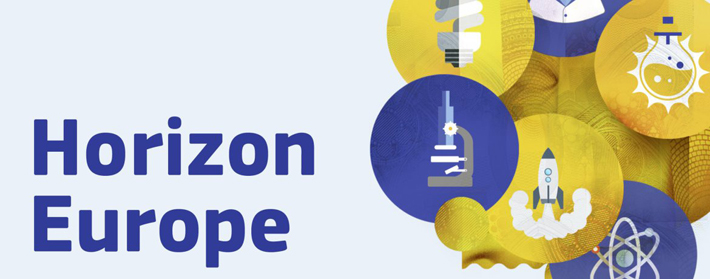 Scholarly communication fit for modern research
The problem: large percentage of publications and outputs locked behind paywalls and not accessible early or to all; largely controlled by few publishers; lack of transparency; loss of copyright
The future we see: 
Immediate open access; early sharing of outputs; open peer review
Research actors (authors, institutions) taking ownership of their scientific production
Retention of copyright
Diversification of publishing with participation of institutions and/or funders
Publishing infrastructures and services; 
Affordable, sustainable and equitable system
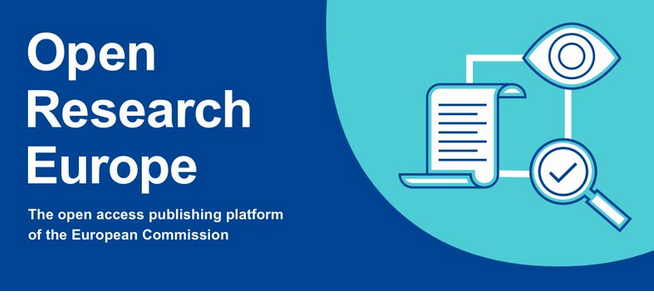 Open Research Europe  (ORE)
What is Open Research Europe?
An open access peer-reviewed publishing platform (Not a repository)
Post-publication open peer-review model:  First you publish, then review takes place 
Articles and reviews open access under CC BY licenses
Optional service for our beneficiaries at no cost to them during and after end of their projects
Rapid and transparent service
Currently 214 publications; celebrated 1 year of operation on 24th March

Why Open Research Europe?
Lead by example in operationalising open science principles within scientific publishing 
Contribute to transparency and cost-effectiveness
Support Horizon Europe open access policy and compliance to it; enable publishing post-grant
Vision beyond 2024
Inclusion of other funders?
A pan-European publishing service?
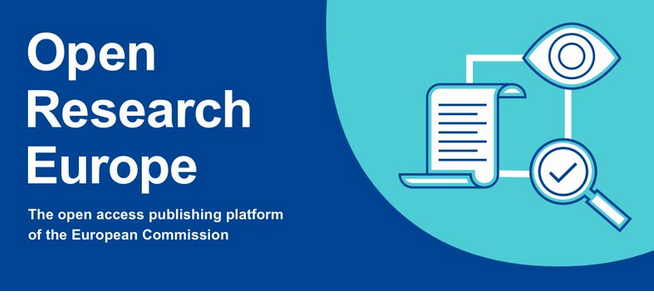 Open Research Europe  (ORE)
What is Open Research Europe?
An open access peer-reviewed publishing platform (Not a repository)
Post-publication open peer-review model:  First you publish, then review takes place 
Articles and reviews open access under CC BY licenses
Optional service for our beneficiaries at no cost to them during and after end of their projects
Rapid and transparent service
Currently ~300 publications; celebrated 1 year of operation on 24th March

Why Open Research Europe?
Lead by example in operationalising open science principles within scientific publishing 
Contribute to transparency and cost-effectiveness
Support Horizon Europe open access policy and compliance to it; enable publishing post-grant
Vision beyond 2024
Extension to other funders
Towards a pan-European publishing service?
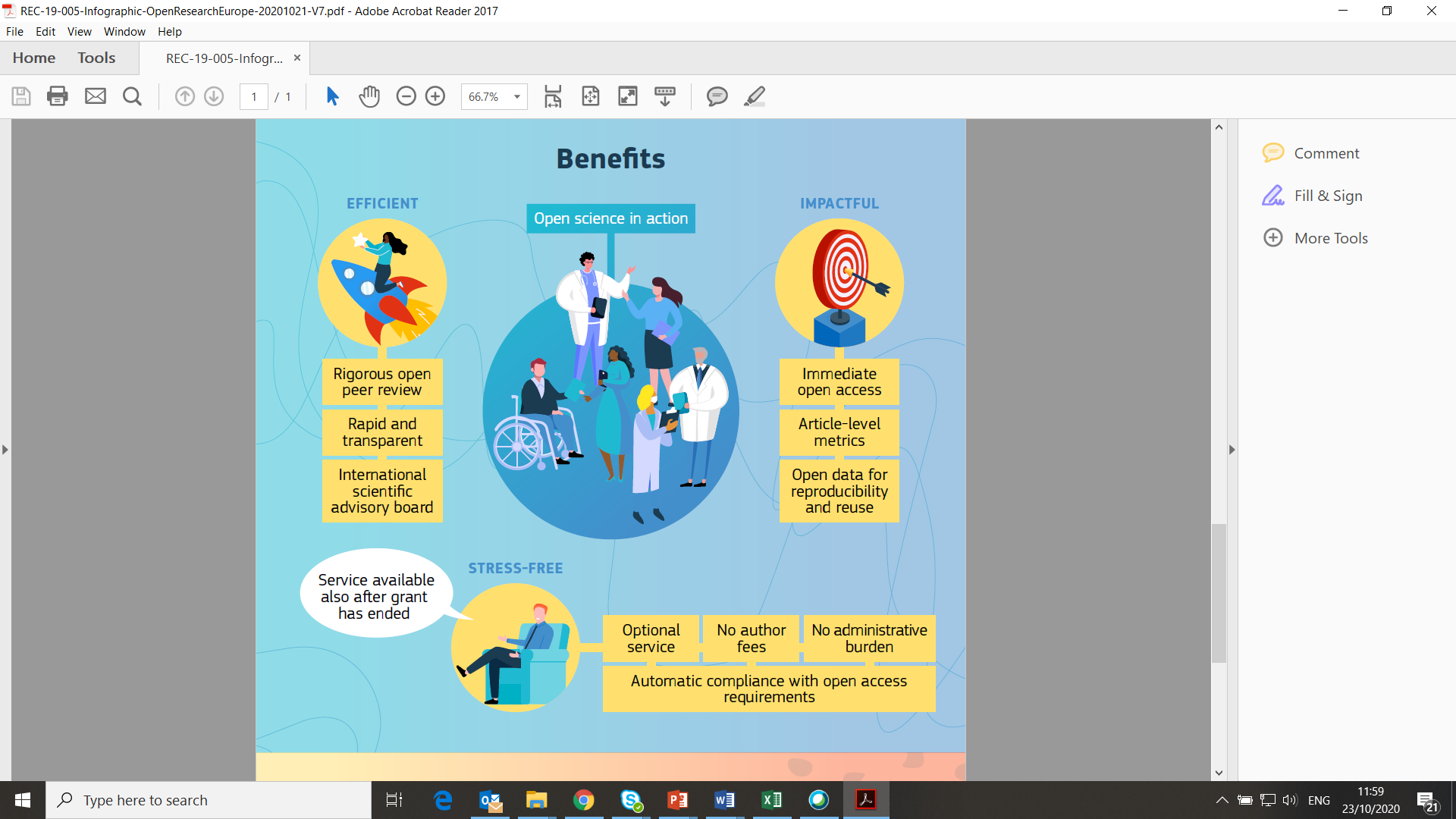 A vision beyond 2024
A top quality trusted pan-European publishing service
Managed collectively by European funders (and maybe institutions) for all researchers
No author-facing fees (i.e. no APC)
Technological autonomy secured for the long-term, and open source
Political support
ORE is part of the European Research Area priorities
June Council Conclusions on Open Science
Next steps (tentative)
2022
2023
2024
2025
2026
.
ORE 2024-20226 (new FWC business as usual)
ORE 2021-2024 (current FWC)
Development of a OSS publishing solution (tech autonomy)HE action
In case of ORE will not expand beyond EC  the OSS solution will be used by the EC
ORE as the ERA publishing platformmulti funder / shared / transparent
Case studies / Liaise with funders & institutions/ Legal, organizational financial implementation
Why promote citizen and societal engagement?
Contributes to excellence 
Enlarges the scope of R&I and the quality and quantity of data collected, discussed and analysed
Increases the robustness of the outcomes 
Enables innovative and creative approaches
Leverages collective intelligence (often excluded from contributing to R&I)
Contributes to effectiveness 
Aligns outcomes with the needs, values and expectations of society, ensuring greater relevance and uptake
Reduces time-to-market of innovative products and services
Triggers behavioural changes
Contributes to trust of society in science
Increases openness, transparency, and ‘co-ownership’ of society 
Often leads to more inclusive outcomes
Encourages mutual learning between science and society
Mutual Learning Exercise: policy initiative on Citizen Science
MLE on Citizen Science (CS) proposed from MSs to 
strengthen their CS national policies and initiative by exchanging lesson learnt and best practice 
exploit synergies and upscale suitable (cross-) national CS initiatives across the ERA
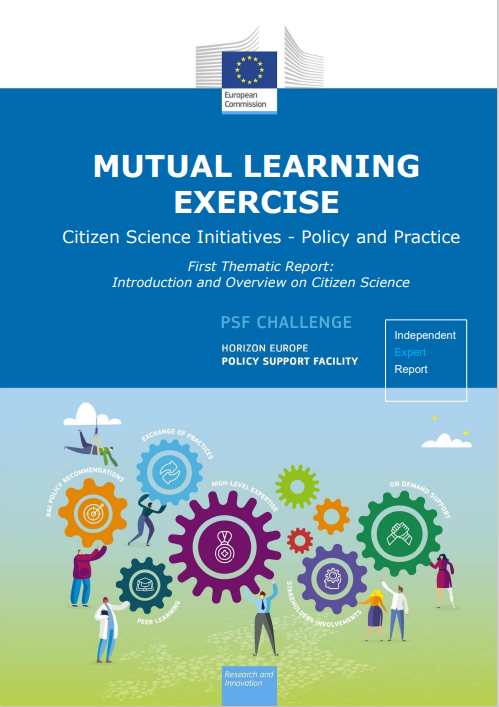 CS MLE Topics:
Introduction and overview on citizen science
Ensuring good practices and impacts
Maximizing the relevance and excellence of citizen science
Enabling environments and sustaining citizen science 
Scaling up citizen science
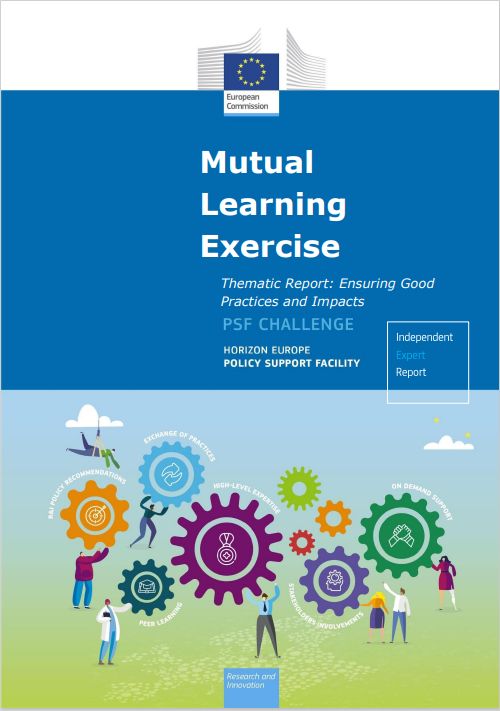 11 MSs/ACs: Germany, Slovenia, Austria, Belgium, France, Hungary, Portugal, Romania, Italy, Sweden and Norway
https://ec.europa.eu/research-and-innovation/en/statistics/policy-support-facility/mutual-learning-exercise-citizen-science-initiatives-policy-and-practice
Open Science: what’s next
Overarching challenge: A cultural shift to openness, collaboration and responsibility enabled by digital means

EOSC must deliver its promise and assessment of research must be reformed

Policy gaps and uncertainties:
Equity and inclusion, also at the global level
Legal and regulatory environment for data; AI
Improving reproducibility

At institutional, national, funder, European and global levels
EOSC and digital infrastructures for OS
Means and support:
To embrace open science as the modus operandi for researchers
digital transition of the research process
collaboration and openness
Diversity of outputs
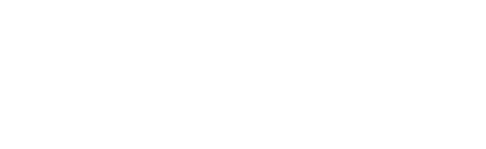 Thank you
© European Union 2022
Unless otherwise noted the reuse of this presentation is authorised under the CC BY 4.0 license. For any use or reproduction of elements that are not owned by the EU, permission may need to be sought directly from the respective right holders.
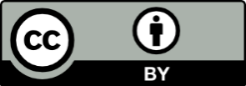